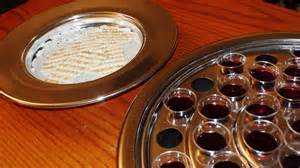 In Memory of…
1 Corinthians 11:23-29
INTRODUCTION
We could say that God has a perfect memory
Actually, He’s everywhere at the same time
Does He even NEED a memory?
INTRODUCTION
We could say that God has a perfect memory
Actually, He’s everywhere at the same time
Does He even NEED a memory?
WE, however, are not God
Our memories fail us
Age, sickness, false memories, power of suggestion
INTRODUCTION
We could say that God has a perfect memory
Actually, He’s everywhere at the same time
Does He even NEED a memory?
WE, however, are not God
Our memories fail us
Age, sickness, false memories, power of suggestion
It’s good to be reminded every so often (2 P 1:13)
INTRODUCTION
We could say that God has a perfect memory
Actually, He’s everywhere at the same time
Does He even NEED a memory?
WE, however, are not God
Our memories fail us
Age, sickness, false memories, power of suggestion
It’s good to be reminded every so often (2 P 1:13)
God knows our weaknesses
The Need
God knows we have bad memories
He has always set up memory aids
Genesis 9:11-13 – Rainbow
The Need
God knows we have bad memories
He has always set up memory aids
Genesis 9:11-13 – Rainbow
Exodus 12:14 – Passover
The Need
God knows we have bad memories
He has always set up memory aids
Genesis 9:11-13 – Rainbow
Exodus 12:14 – Passover
Joshua 4:1-7 – 12 rocks
The Need
God knows we have bad memories
He has always set up memory aids
Genesis 9:11-13 – Rainbow
Exodus 12:14 – Passover
Joshua 4:1-7 – 12 rocks
Luke 22:19-20 – Lord’s Supper
The Need
God knows we have bad memories
He has always set up memory aids
Genesis 9:11-13 – Rainbow
Exodus 12:14 – Passover
Joshua 4:1-7 – 12 rocks
Luke 22:19-20 – Lord’s Supper
How does the Lord’s Supper aid our memories?
Memory Aids
1. It helps us remember what we’ve learned
Even though we didn’t experience it ourselves
Memory Aids
1. It helps us remember what we’ve learned
Even though we didn’t experience it ourselves 
Many aids in our lives
Tomb of the Unknown Soldier/Alamo
Gravestones/Memorials
Memory Aids
1. It helps us remember what we’ve learned
Even though we didn’t experience it ourselves 
Many aids in our lives
Tomb of the Unknown Soldier/Alamo
Gravestones/Memorials
Pictures/Songs
Memorabilia (tickets, banners, autographs, almanac, “today in history”, etc.)
Memory Aids
1. It helps us remember what we’ve learned
Even though we didn’t experience it ourselves 
Many aids in our lives
Tomb of the Unknown Soldier/Alamo
Gravestones/Memorials
Pictures/Songs
Memorabilia (tickets, banners, autographs, almanac, “today in history”, etc.)
“Good old days”
Dangers
2. We avoid vain repetition.
Dangers
2. We avoid vain repetition.
Can’t answer “why?”
Deuteronomy 6:20-25
Dangers
2. We avoid vain repetition.
Can’t answer “why?”
Deuteronomy 6:20-25
Repeat history (mistakes)
1 Corinthians 10:6, 11
Dangers
2. We avoid vain repetition.
Can’t answer “why?”
Deuteronomy 6:20-25
Repeat history (mistakes)
1 Corinthians 10:6, 11
Forget heroes
Hebrews 11
Dangers
2. We avoid vain repetition.
Can’t answer “why?”
Deuteronomy 6:20-25
Repeat history (mistakes)
1 Corinthians 10:6, 11
Forget heroes
Hebrews 11 
Rewrite history
Deuteronomy 31:19-21
How To Have A Good Memory
Have motivation
Pay attention
How To Have A Good Memory
Have motivation
Pay attention
Contemplate
Spend time 
Daily
Weekly
Yearly
A Good Memory Device Is:
Simple to understand
A Good Memory Device Is:
Simple to understand
Easily accessible
A Good Memory Device Is:
Simple to understand
Easily accessible
Consistent throughout ages, cultures, etc
Rocks/Stones/Pillars
Pictures/Drawings
Songs
A Good Memory Device Is:
Simple to understand
Easily accessible
Consistent throughout ages, cultures, etc
Rocks/Stones/Pillars
Pictures/Drawings
Songs
Easily associated to object being remembered
We Are To Look…
Backward
1 Corinthians 11:25 – “…in remembrance of Me.”
We Are To Look…
Backward
1 Corinthians 11:25 – “…in remembrance of Me.”
Forward
1 Corinthians 11:26 – Proclaim…until He comes.
We Are To Look…
Backward
1 Corinthians 11:25 – “…in remembrance of Me.”
Forward
1 Corinthians 11:26 – Proclaim…until He comes.
Upward
1 Corinthians 10:16 – sharing in blood, body
We Are To Look…
Backward
1 Corinthians 11:25 – “…in remembrance of Me.”
Forward
1 Corinthians 11:26 – Proclaim…until He comes.
Upward
1 Corinthians 10:16 – sharing in blood, body
Inward
1 Corinthians 11:28 – Man must examine himself
CONCLUSION
God knows we need memory aids
He has always given these
Not for His benefit, but ours
CONCLUSION
God knows we need memory aids
He has always given these
Not for His benefit, but ours
The Lord’s Supper is such an aid
It’s easy, effective, etc.
We must think on it
CONCLUSION
God knows we need memory aids
He has always given these
Not for His benefit, but ours
The Lord’s Supper is such an aid
It’s easy, effective, etc.
We must think on it
How’s your memory?
Are YOU a Christian?
Hear
Believe
Repent
Confess
Be Baptized
Continue Faithfully
Romans 10:17
Mark 16:16
Acts 2:38
Acts 22:16
Mark 16:16
Hebrews 10:38